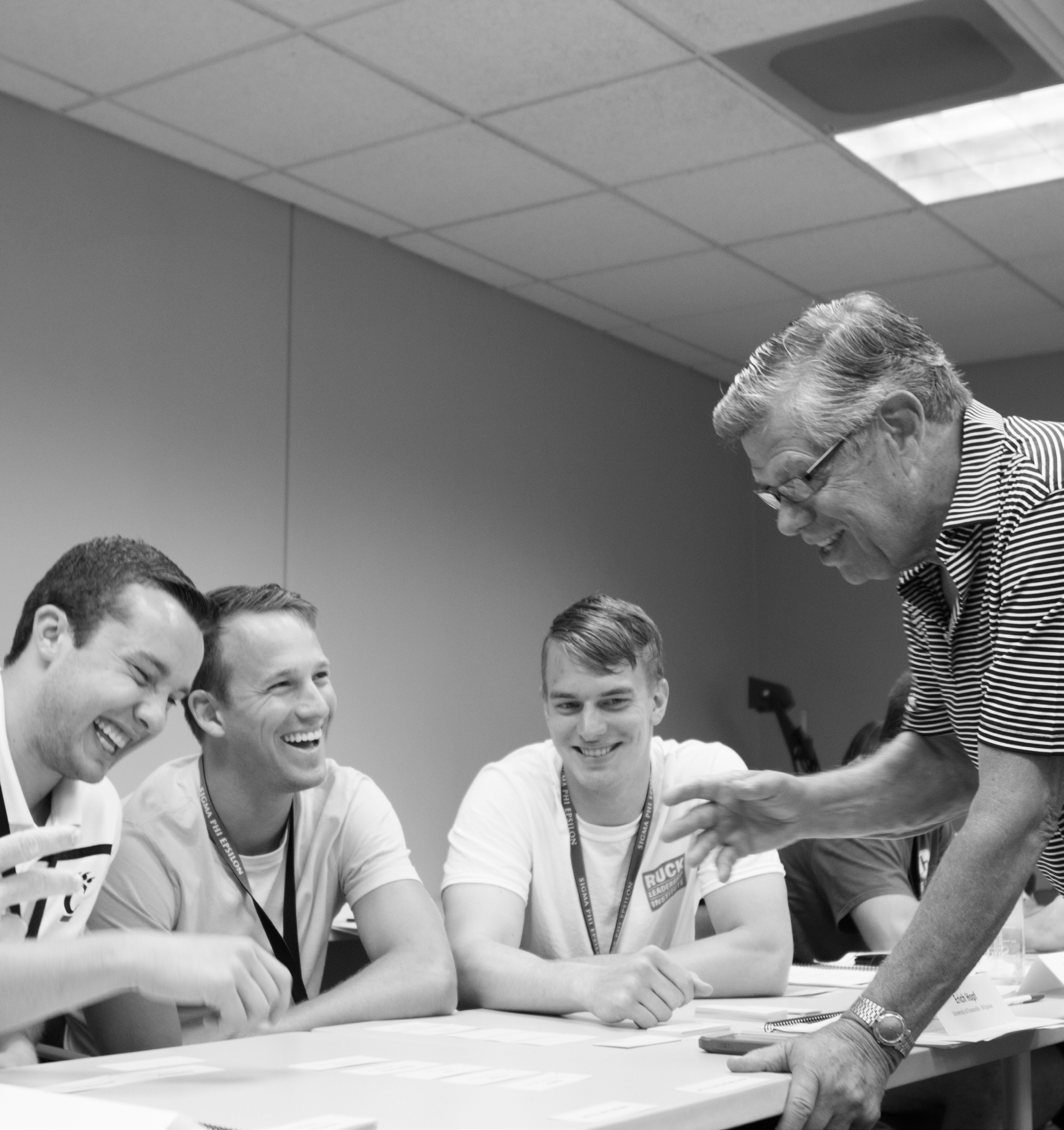 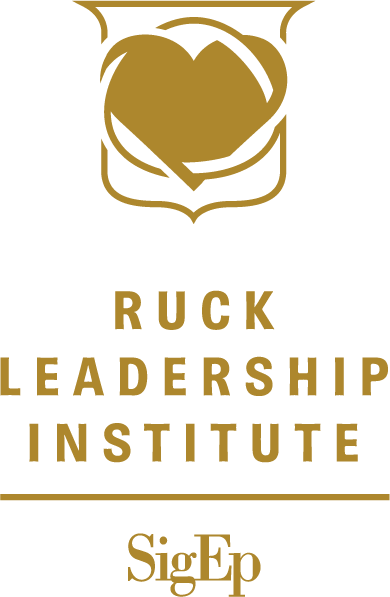 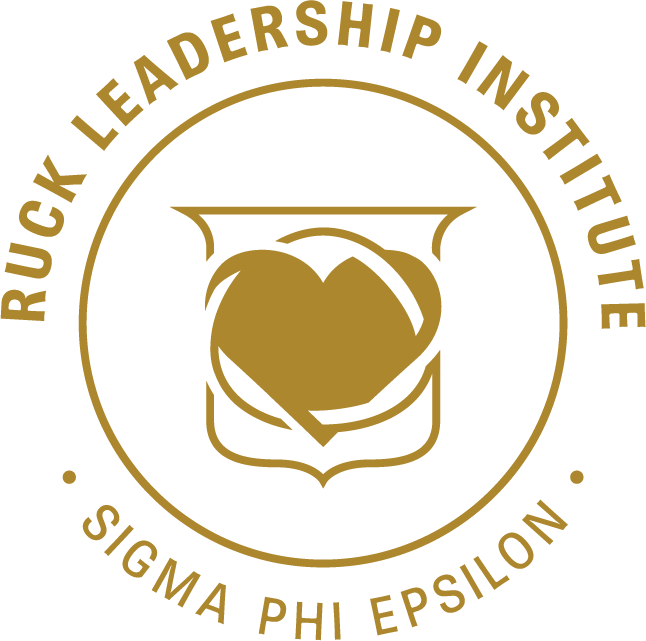 Week 5:
Challenge the Process
Week 5: Challenge the Process
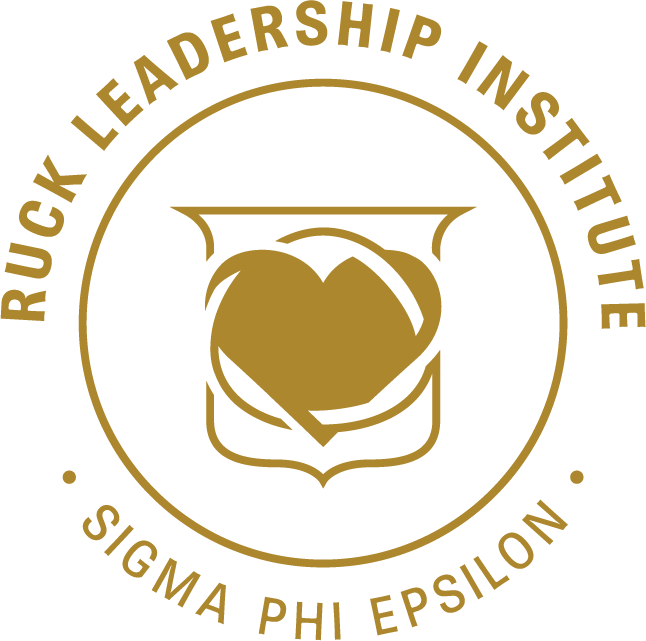 Videos Discussion
Discussion: Challenge the Process
Action Planning and Pre-Work for Week 6
The Leadership Challenge
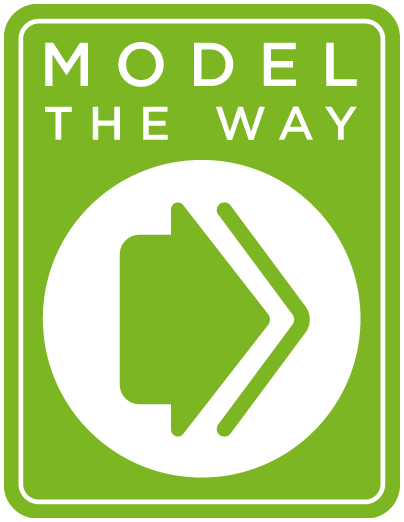 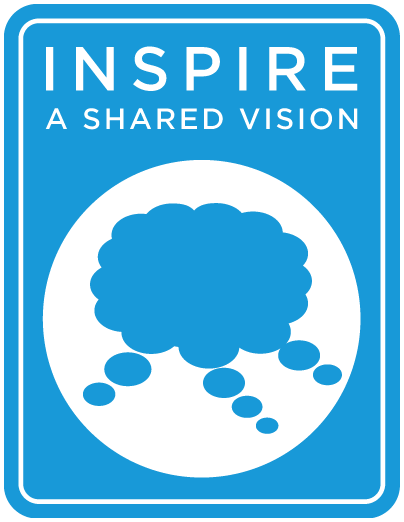 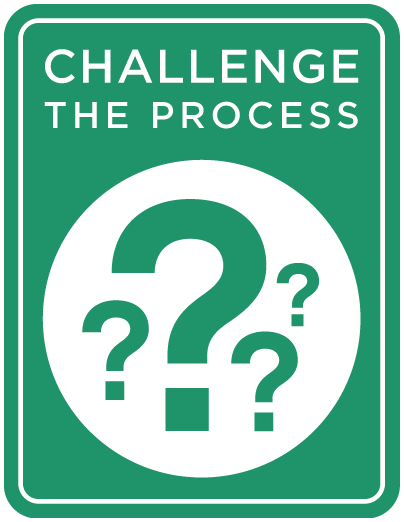 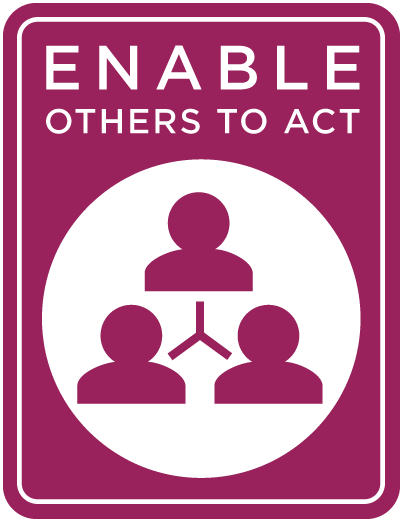 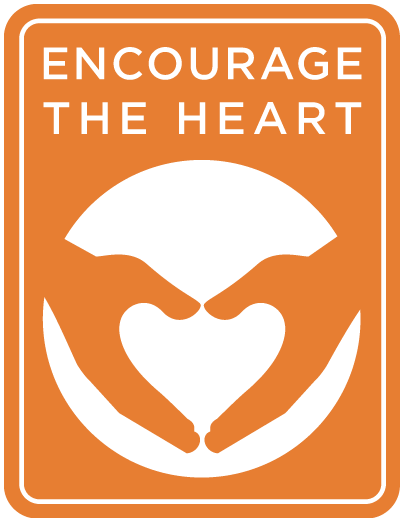 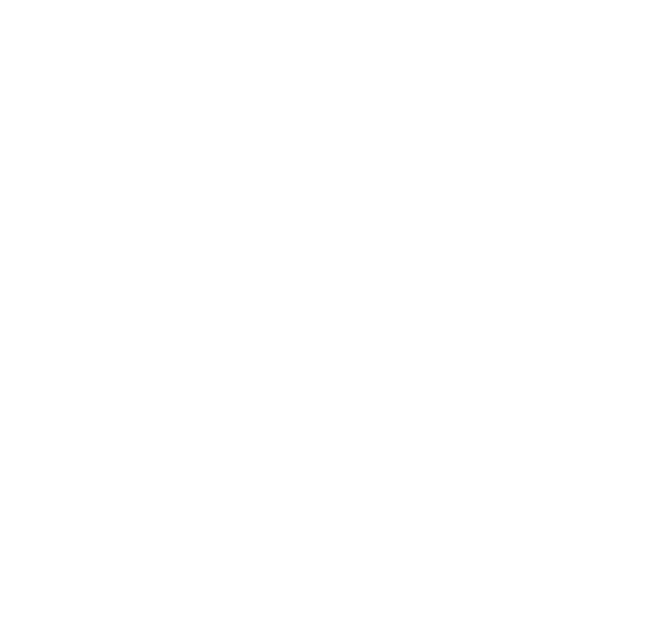 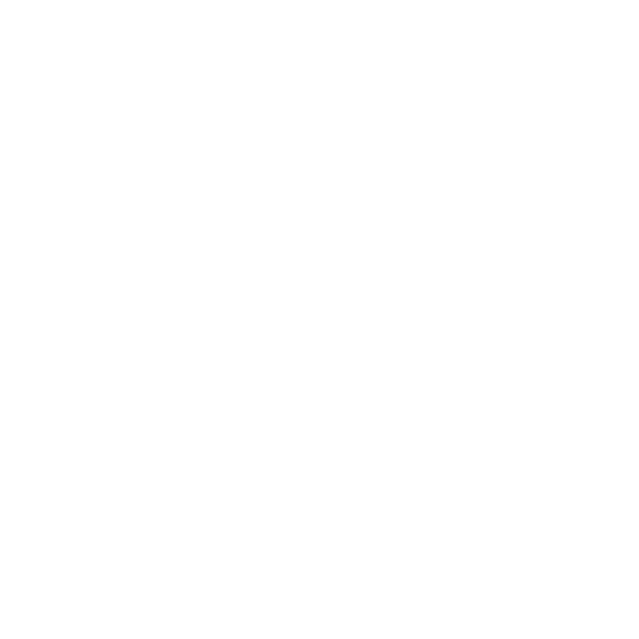 Challenge the Process
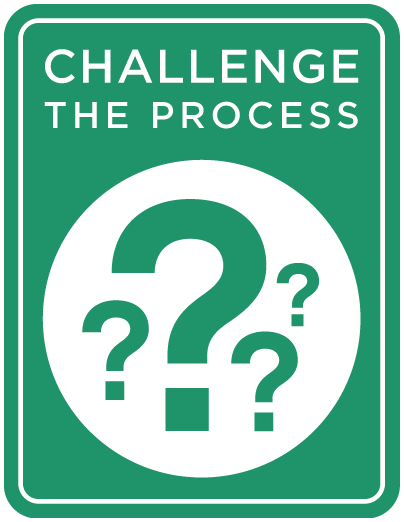 • Search for opportunities by seizing the initiative and looking outward for innovative
ways to improve
• Experiment and take risks by constantly generating small wins and learning
from experience
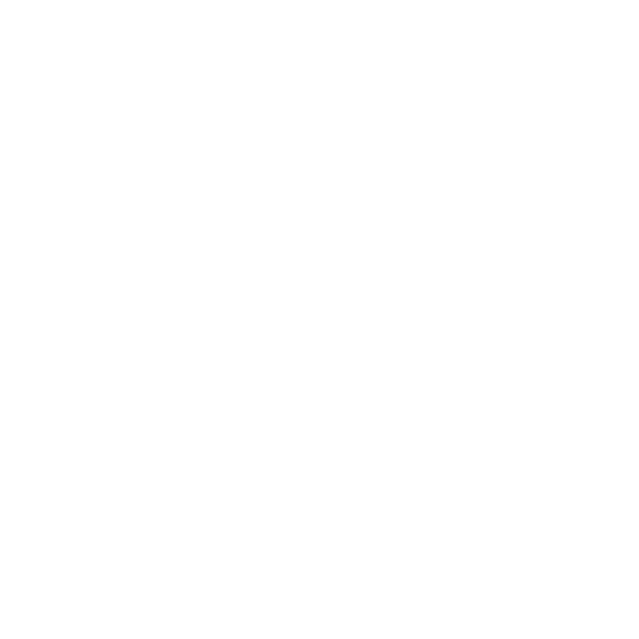 Challenge the Process
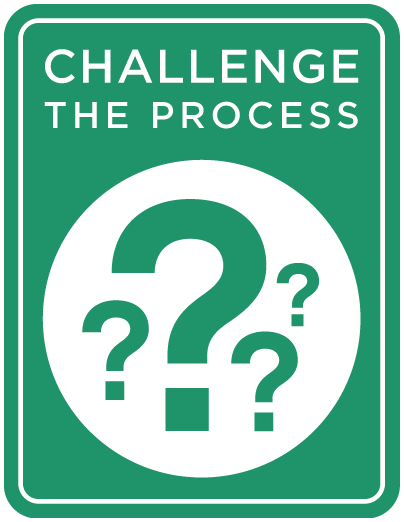 Develops skills and abilities
Helps others take risks
Searches outside organization for innovative ways to improve
Asks “what can we learn?”
Makes certain that goals, plans and milestones are set
Takes initiative in experimenting
Action Planning and Pre-Work for Week 6
Action Planning Chart – Challenge the Process

Implementing “Challenge the Process”

Article – Eight Ways to Build Collaborative Teams

Video – Apollo 13
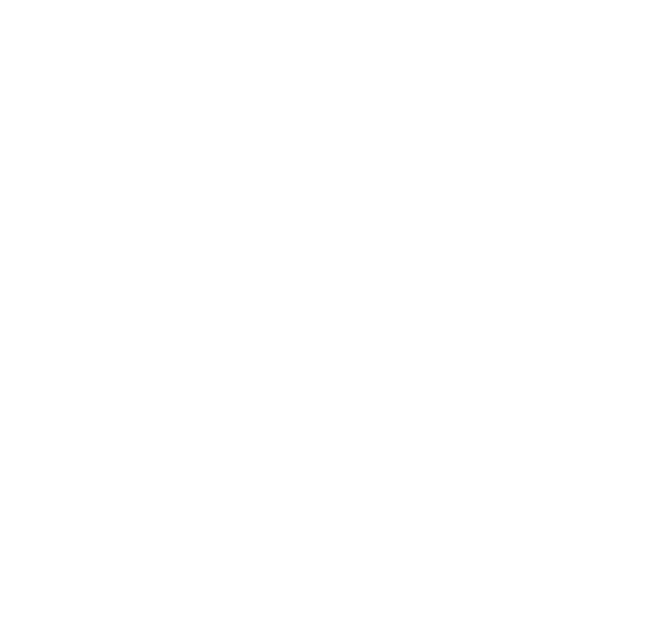